POTSDAM-SANSSOUCI
D’après Jonathan Améric, 4ème 3.

Photos prises lors du séjour à Berlin 
du 14 au 18 mars 2011 exceptée la première photo issue d’internet (photo libre de droit)
Vue sur le château et les vignes Sanssouci
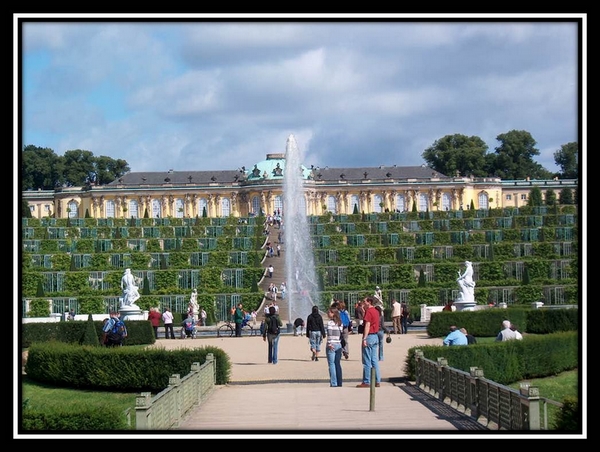 Quel temps magnifique ?
Lustre typique du château
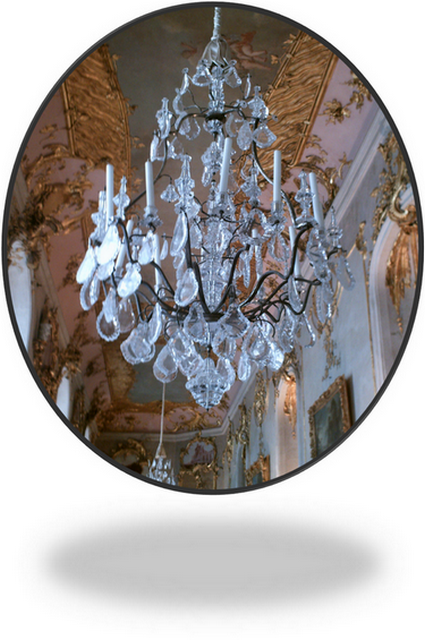 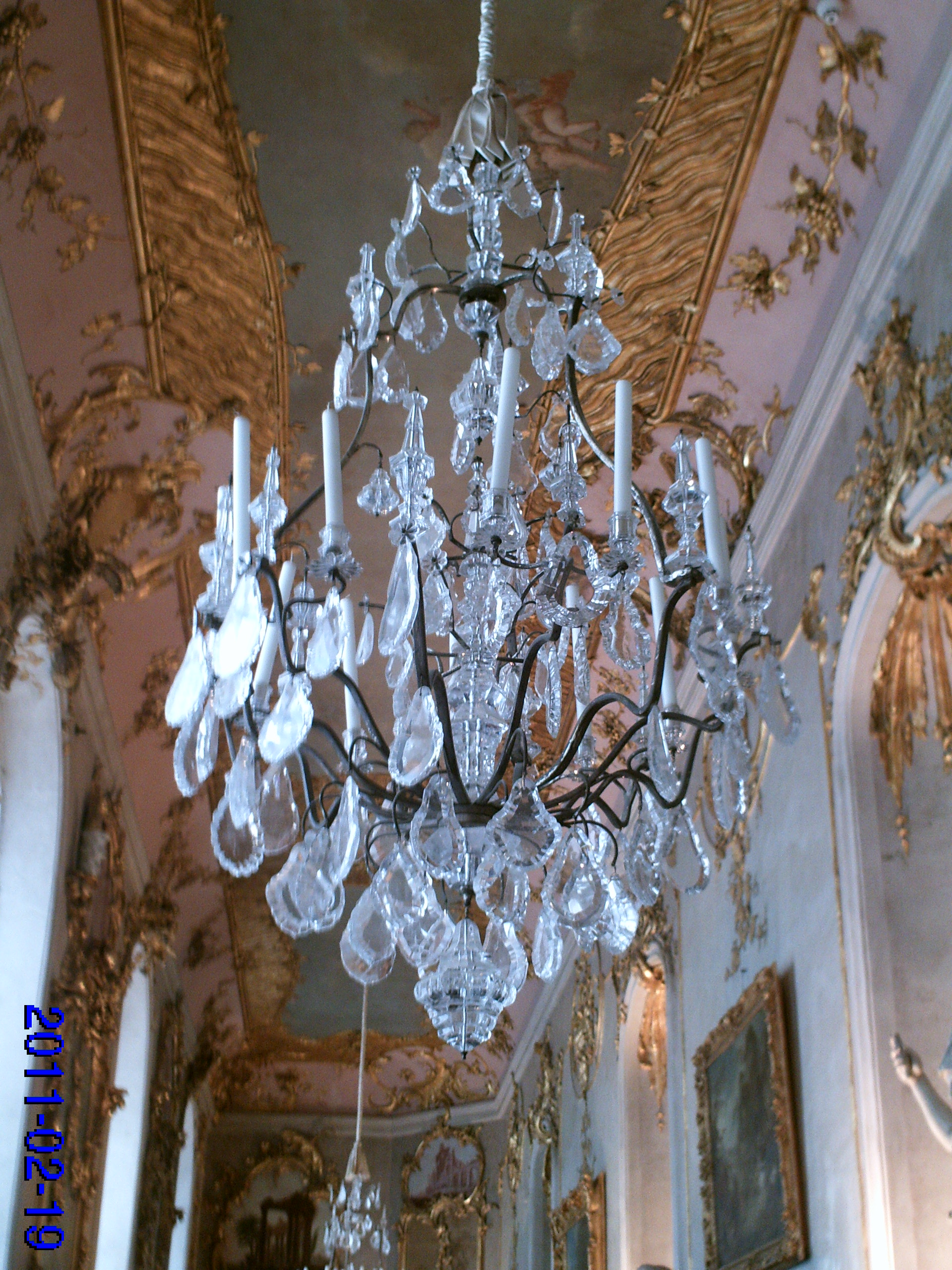 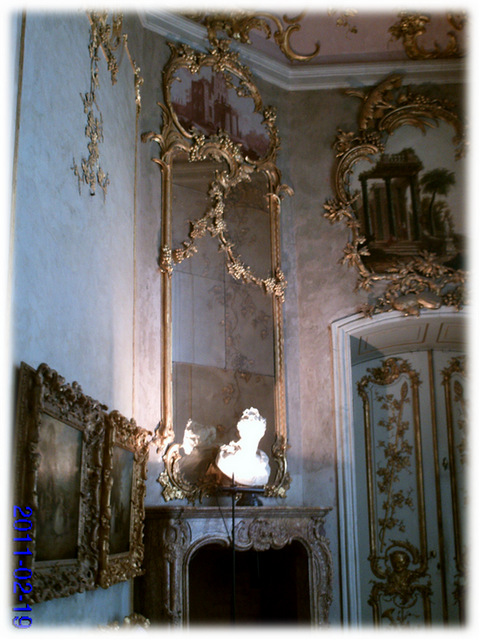 Un des nombreux miroirs
Tableaux à cadres dorés
Buste
Cheminée
Buste
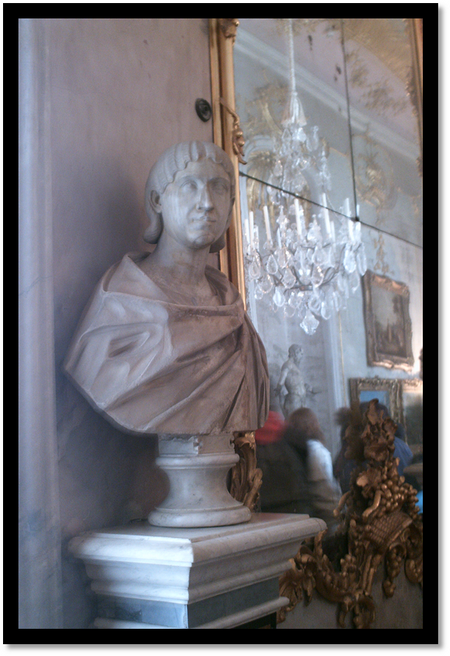 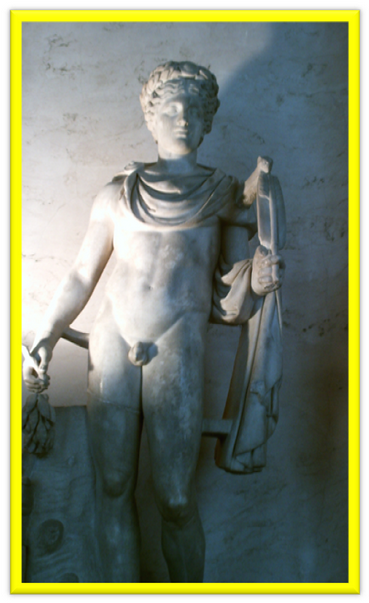 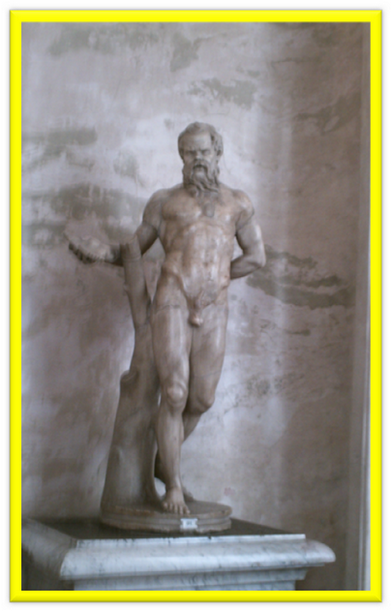 Statues
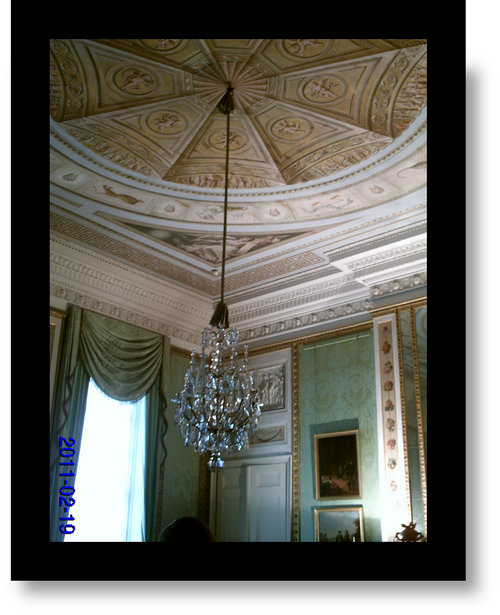 Plafond artistique
Lustre
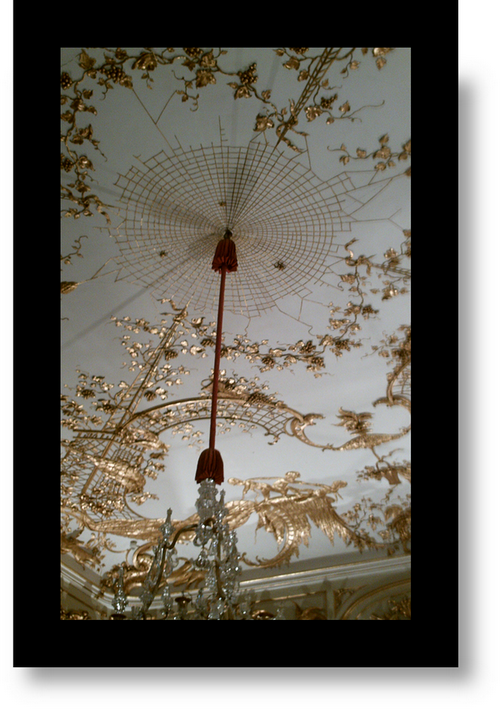 Détail architectural
Le recoin d’une salle
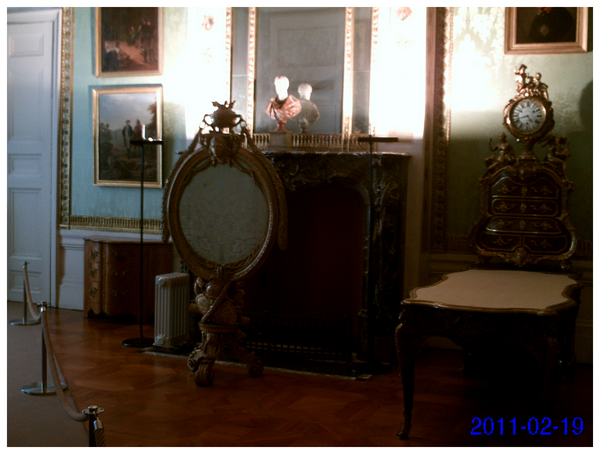 Instruments de Frédéric II
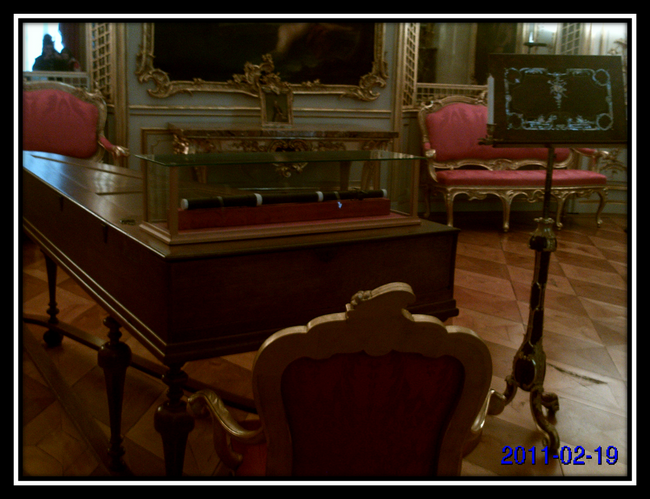 Flûte
Pupitre
Clavecin
Détail architectural du sol
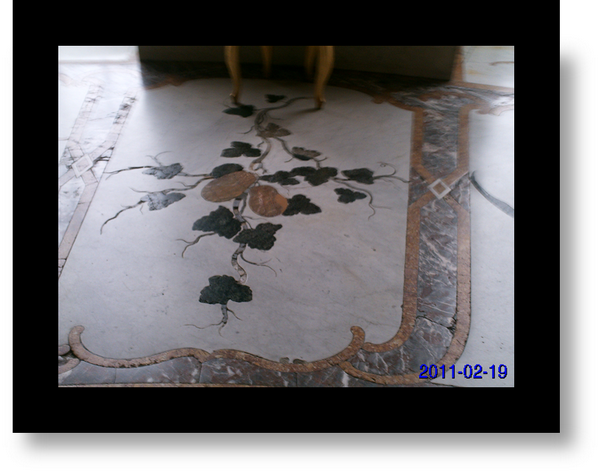 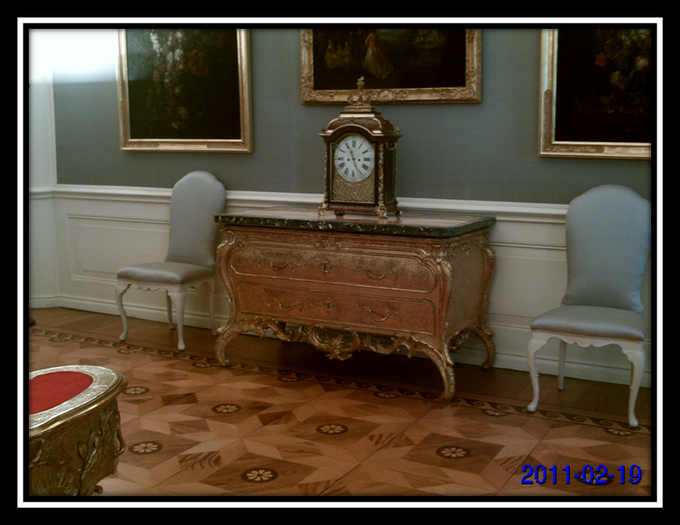 Horloge du 18ème
Commode
Détail architectural
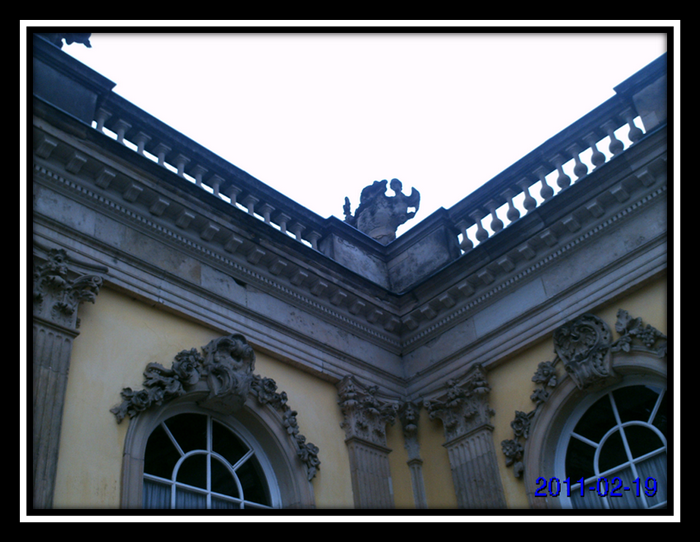 Détails architecturaux
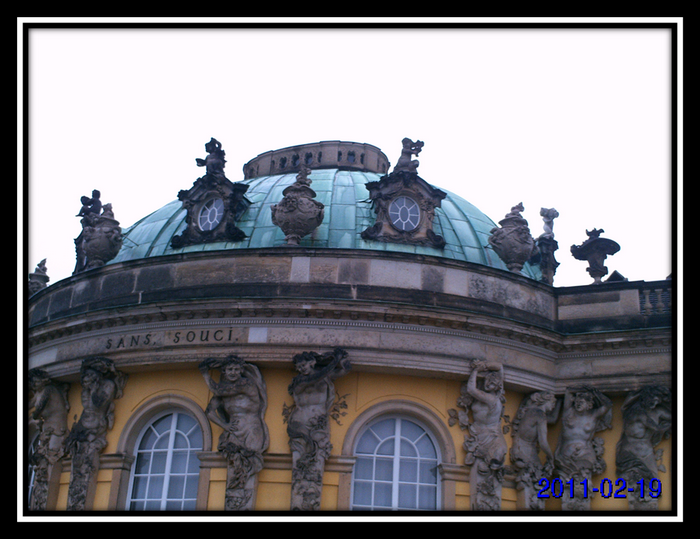 Quel temps magnifique ?
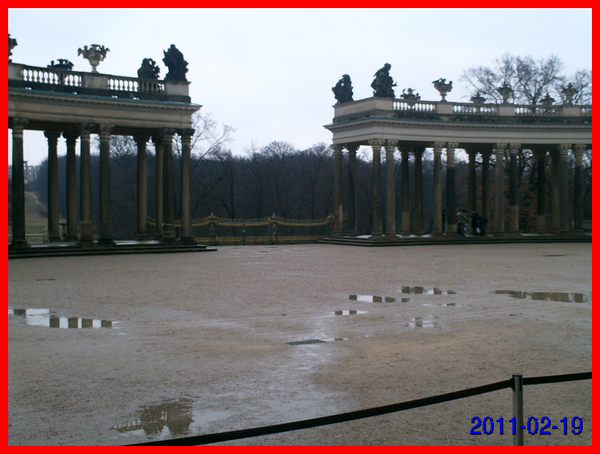 J’ai bluffé… Séjour arrosé, Et non soleil à bronzer!!!
Portail d’entrée donnant sur la cour
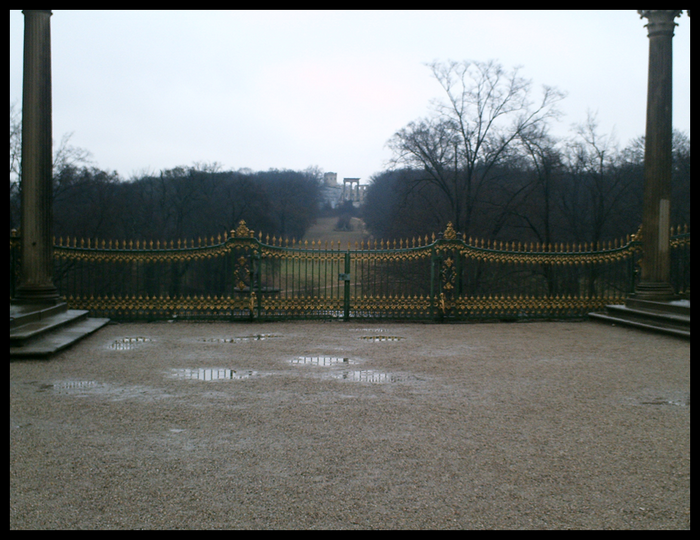 FIN DE LA VISITE